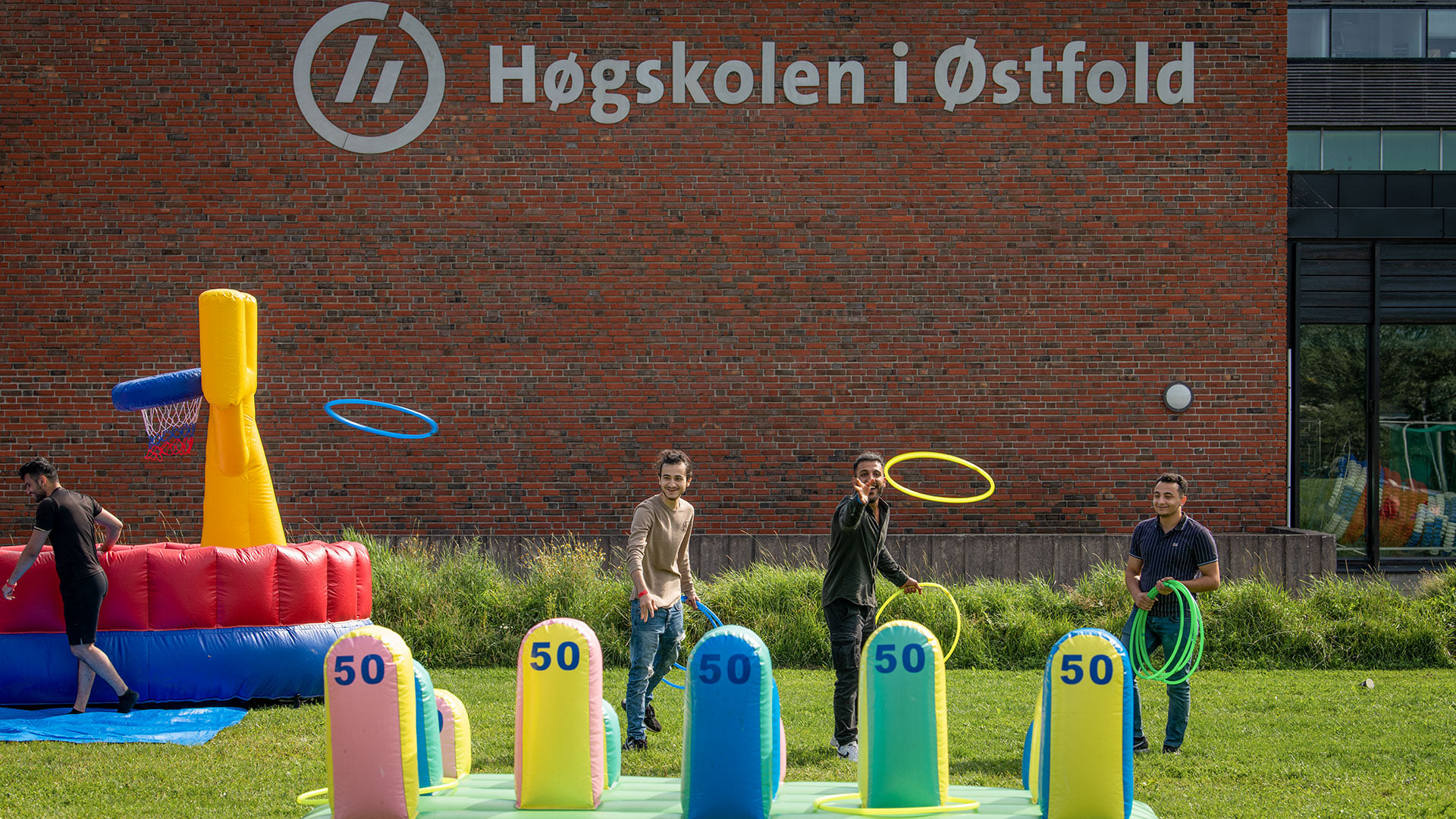 Evaluering av studiestart 2022
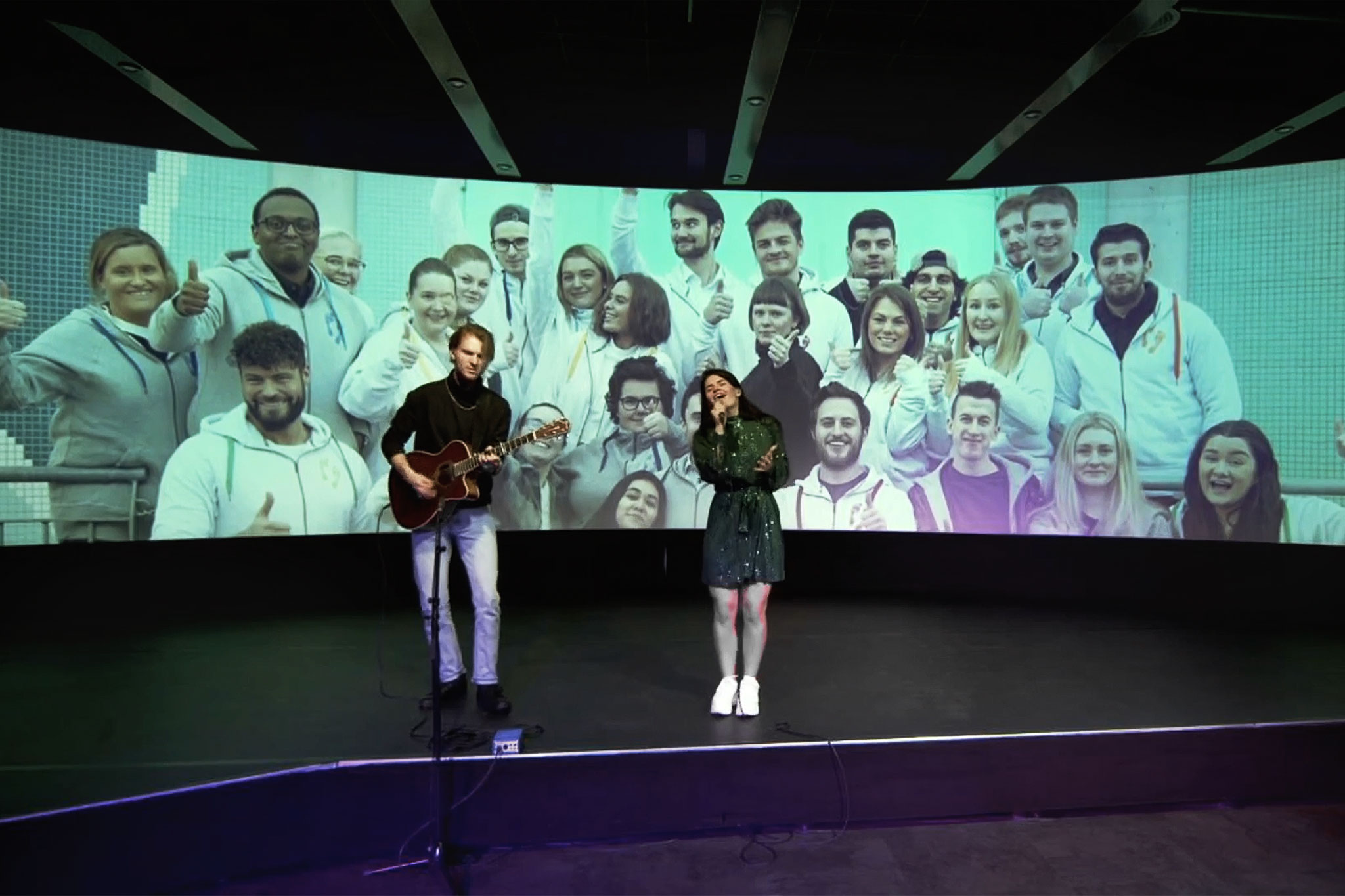 1
Datagrunnlag
Innsamling: 
26.08 – 01.09 via Nettskjema

Utvalg: 
Alle førsteårsstudenter knyttet til årsstudier (ikke nettstudentene), forkurs IR, bachelorstudier inkludert tress / y-vei (ikke BLU deltid), MAGLU1-7, MAGLU5-10 og PPU heltid

Svarprosent:
24% (N412)
To hovedtemaer for studiestartundersøkelsen1. Rammebetingelser – Informasjon og praktiske  forhold2. Studentmottak – De faglige og sosiale forholdene
Resultater presenteres kun på institusjonsnivå.
Informasjon nettsider
[Speaker Notes: Informasjon på nettsider]
Praktiske forhold
[Speaker Notes: Her er er resultatene helt identiske fra i fjor]
Praktiske forhold
Faglig/sosiale forhold 1.1
[Speaker Notes: Positivt at flere har blitt kjent med andre studenter
Negativt vedrørende åp]
Faglig/sosiale forhold 1.2
Innhold studentmottak 1.1
Innhold studentmottak 1.2
[Speaker Notes: Bli kjent øvelser]
Innhold studentmottak 1.3
Generell tilfredshet
[Speaker Notes: Mest interessante av alle variablene. Tydelig at studentene kanskje strever mer med overgang nå enn tidligere. Årsak? Stemmer det med henvendelser?]
Introduksjonsdagen
[Speaker Notes: * Ny spørsmålsformulering 2022: Gjennomføringen av programmet med tanke på tidsbruk, pauser, møteledelse og chat]
Fadderopplegg 1.1
Fadderopplegg 1.2
[Speaker Notes: Ingen historiske tall tilgjengelig på disse variablene.]
Oppsummering

De aller fleste studentene finner nødvendig informasjon på høgskolens nettsider, men som tidligere er det litt færre som finner informasjon om Fadderuken. 
Studentene er jevnt over godt tilfreds med de praktiske forholdene / aspektene rundt studiestart og ligger i all hovedsak på samme skår som i 2021.
Fortsatt høy grad av tilfredshet med faglig og sosialt opplegg ved studieprogrammene første uke, tross liten nedgang på enkelte variabler fra 2021. Betydelig flere som har blitt kjent med andre studenter på studieprogrammet i 2022 sammenlignet med 2021 (fra 3,4 til 3,9).
Åpningsseremonien oppnådde dårligste skår siden evalueringsstart 2019 med 3,7. 
Tilnærmet lik grad av gjennomføring på studieprogrammene knyttet til aktiviteter med et faglig tilsnitt. Økt gjennomføringsgrad av aktiviteter med et sosialt tilsnitt og øvelser for å bli bedre kjent (fra 3,2 til 3,6). Omkring halvparten av studentene deltok på Torget og benyttet seg av tilbud om gratis frokost en eller flere av dagene.
Betydelig nedgang i skår på generell tilfredshet (Jeg opplever alt i alt å ha blitt tatt godt i mot som ny student ved HiØ) med en nedgang fra 4,4 i 2021 til 3,8 i 2022.
Betydelig flere (over 1000 deltakere på Zoom) studenter deltok på introduksjonsdagen i år. Jevnt over litt lavere skår enn piloten i 2021, men deltakerne hadde i stor grad utbytte av webinaret og ville ha anbefalt det til andre.
Flere studenter deltok i fadderopplegg i år. De vurderer selv at fadderuken er viktig for å bli kjent med HiØ og medstudenter
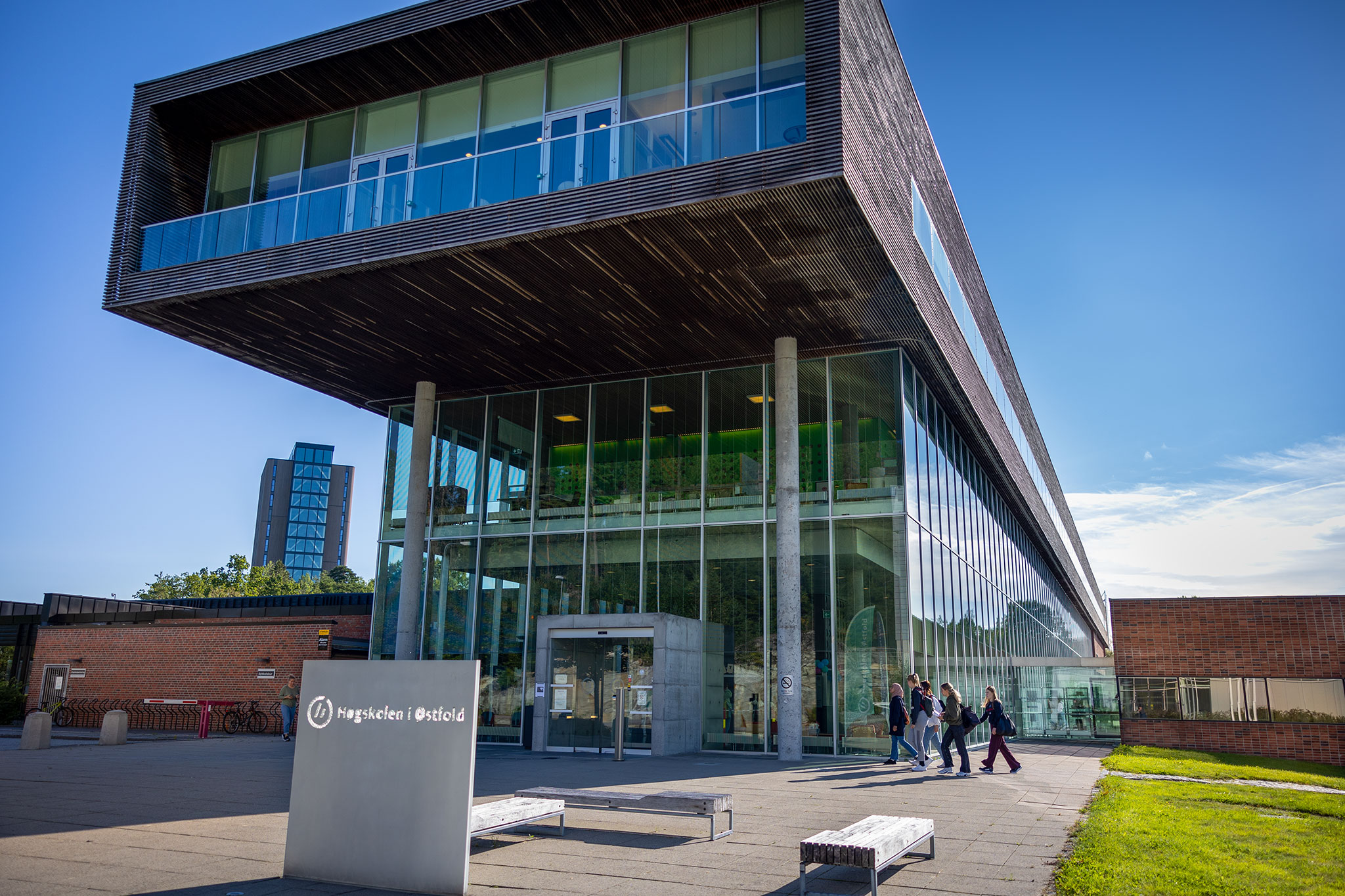 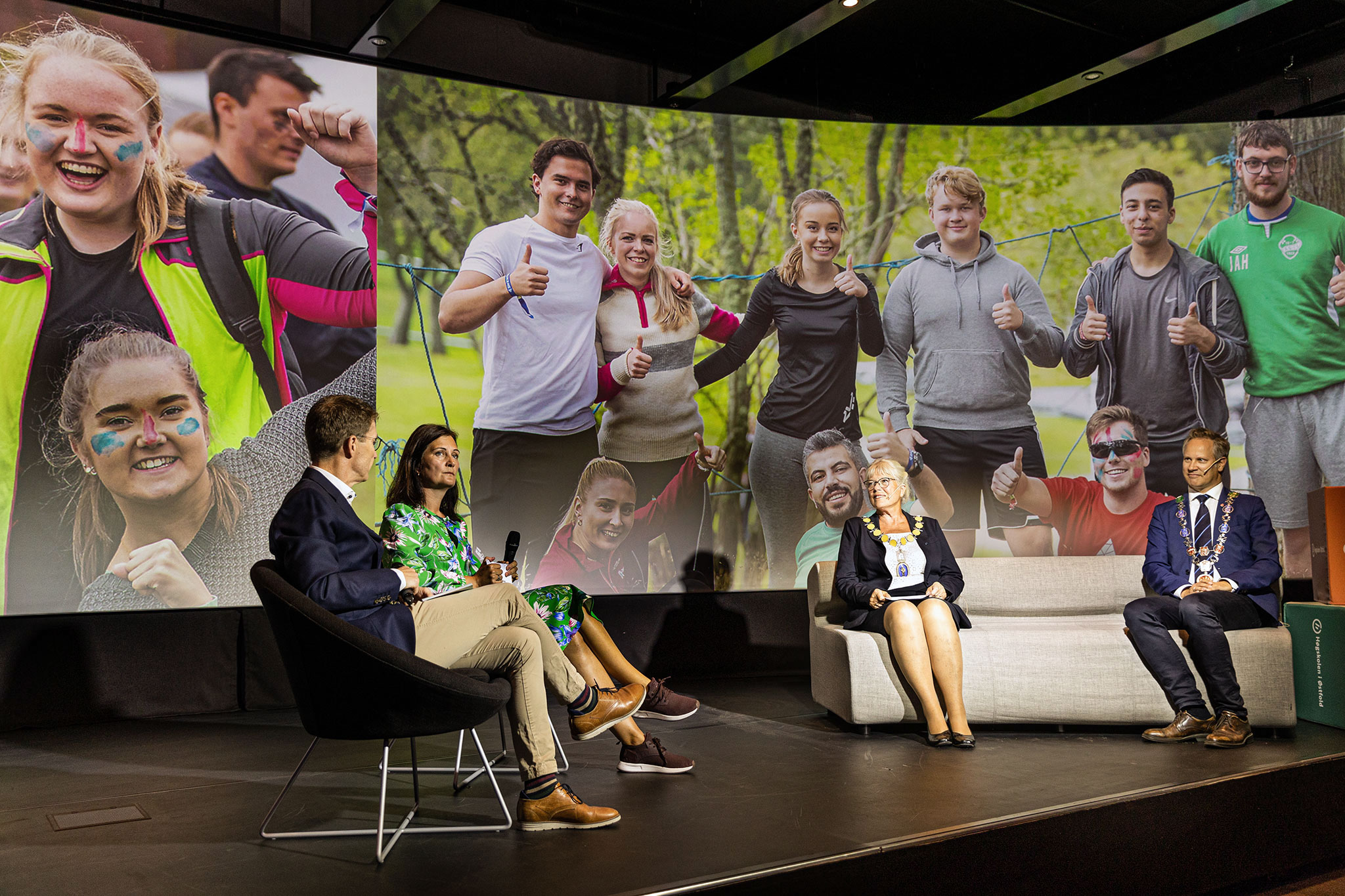 16